ИТОГИ РАБОТЫ ЕДС ЩЕЛКОВСКОГО МУНИЦИПАЛЬНОГО РАЙОНА
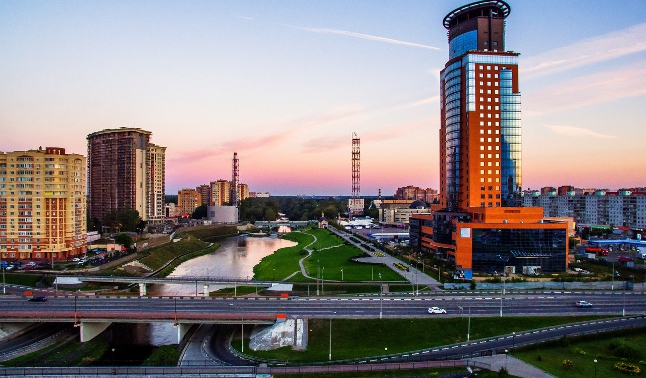 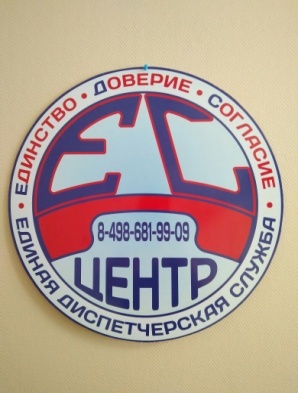 01.12.2017 г. – 27.08.2018 г.
Поступило в ЕДС – 6855
Исполнено – 6539 (95,3%)
20.08.2018 г. – 27.08.2018 г. 
               РСО/УК:                                       Поступило:           Исполнено:             Топ актуальных:  

• МУП ЩМР «МЩВ»
 Щелковский МР                                              37                       37 (100%)          Подпор в колодце – 29
 (ХВС, водоотведение)

• ООО «Водоканал»
г.о. Ивантеевка                                                  13                       13 (100%)          Подпор в колодце - 112
(ХВС, водоотведение)

• Филиал МУП ЩМР
 МЩВ ВГО Фрязино                                        11                       11 (100%)            Засор самот. труб. - 11
(ХВС, водоотведение)

• Филиал МУП ЩМР «МЩВ»
Водоканал Пушкинского района                   81                       81 (100%)         Подпор в колодце - 75
(ХВС, водоотведение)                                                                                            

• МУП ЩМР «ДЕЗ ЖКУ» )                                                                                  Не горит лампочка в подъезде - 7
Щелковский МР                                                91                      75 (82,4%)        Нет ГВС - 15
(Содержание ОИ в МКД)                                                                                      Нет ХВС – 7
                                                                                                                                    Нарушение вывоза ТБО - 4 
                                                                                                                                    Течь канализации в подвале - 5 
                                                                                                                                    Справочная информация - 7                                                                                                                                                                                                                                                                                                                                                                                                                    
ИТОГО:                                                             233                    217 (88,2%)